Modifying Binaries with Dyninst
Andrew Bernat
Instrumentation vs. modification
Instrumentation:
Inserts logically orthogonal code into a program
Does not alter the original CFG
Has no cumulative effect on the original program
Single-entry, single-exit
Modification:
Changes become part of the original CFG
May alter behavior of the original code
Should not cause unexpected side-effects!
2
Binary Modification with Dyninst
Example
some_func
other_func
3
Binary Modification with Dyninst
Obligatory “why binaries” slide:
No source code (or debugging info) required
Legacy code
Malicious code
Proprietary binaries or libraries
Stripped binaries
Include the effects of compiler, linker, and other tools
Allow modification during execution
4
Binary Modification with Dyninst
5a0a80: push %ebp  
5a0a81: mov  %esp,%ebp  
5a0a83: sub  $0x18,%esp  
5a0a86: mov  0x10(%ebp),%edx  
5a0a89: cmp  0x14(%ebp),%edx  
5a0a8c: ja   5a0abb  
...
5a0abb: call 6b0930  
...
Binary modification interfaces
Function Modification
Instruction Modification
CFG Modification
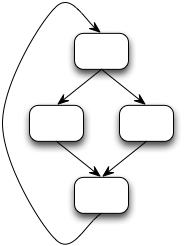 main
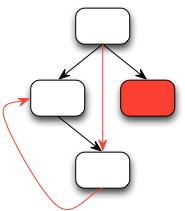 sin
malloc
sort
strlen
redraw
abort
EEL, Etch, Vulcan, DynamoRIO, 
Valgrind, FIT, SecondWrite
Dyninst, PIN
FIT (Lancet)
Preserves validity

Coarse granularity
Fine granularity

Requires user expertise

Users must ensure validity
Fine granularity

Users must ensure validity
5
Binary Modification with Dyninst
Modified Binary 
Code
Original Binary 
Code
Binary modification via the CFG
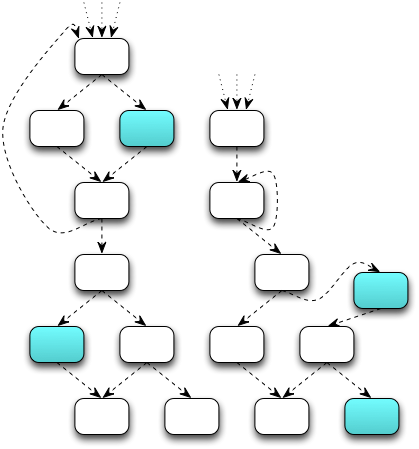 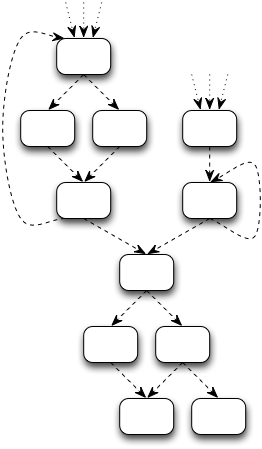 6
Binary Modification with Dyninst
Structured Binary Editing
Enforce CFG validity constraint
Ensure modified CFG can be instantiated as new code
Maintain validity of the underlying binary
Define CFG transformation algebra
Closed under validity constraint
Operate on functions, loops, blocks, and edges
Handle indirect control flow
Validity cannot be determined without analysis
7
Binary Modification with Dyninst
CFG Validity
A CFG is valid if each element is valid
All blocks are valid
All non-exit blocks have out-edge(s)
At least one entry block
Edge types represent realizable control flow
Valid Examples
(PPC, ARM only)
Valid Examples
Invalid Examples
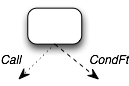 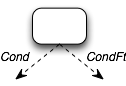 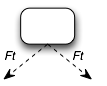 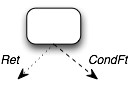 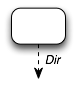 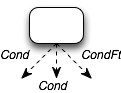 8
Binary Modification with Dyninst
CFG transformation algebra
Block and Edge Modification
Block Splitting
Block Joining
Edge Redirection
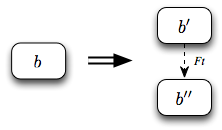 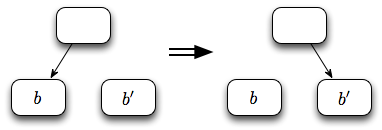 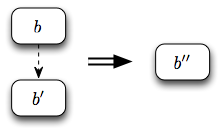 Code Insertion
Edge Insertion
Predicate Insertion
Call Insertion
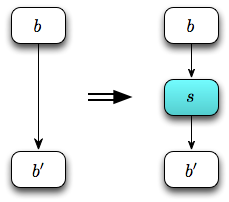 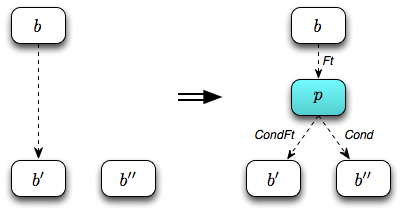 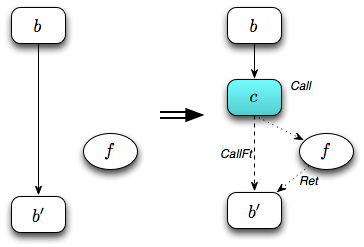 9
Binary Modification with Dyninst
Indirect validity
Transforming the CFG may alter indirect control flow
Corrupting a function pointer
Skipping a jump table guard predicate
Detect alterations with slicing-based analysis
Allow
Conservative: disallow
Middle ground: monitor
Optimistic: allow
Disallow
Valid
Invalid
Unknown
10
Binary Modification with Dyninst
Practice: PatchAPI Interface
Instruction
API 
A Dyninst Component
Symtab
API
A Dyninst Component
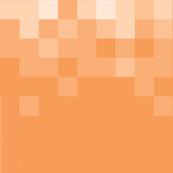 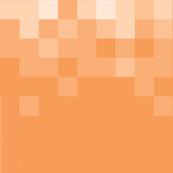 Dyninst
Point/Snippet instrumentation interface
Interactive modification interface
Accessible from BPatch
Changes not reflected at BPatch layer
Callbacks for updating user data
Parse
API
A Dyninst Component
Dataflow API
A Dyninst Component
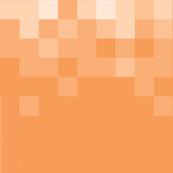 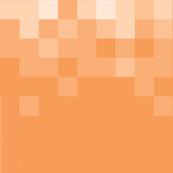 DynC

A Dyninst 
Value-Added Library
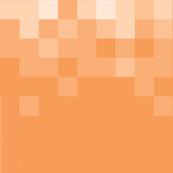 Stack Walker API
A Dyninst Component
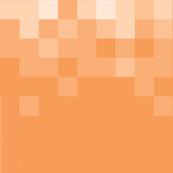 Proc
Control API
A Dyninst Component
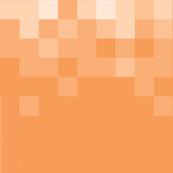 Codegen

A Dyninst Component
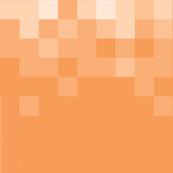 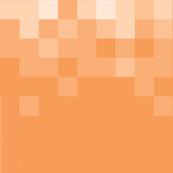 Patch API
A Dyninst Component
11
Binary Modification with Dyninst
PatchAPI Overview
CFG classes
PatchBlock, PatchEdge, PatchFunction
Binary file class
PatchObject
Instrumentation
Point, PatchMgr
Modification
PatchModifier, PatchCallback
, Snippet
12
Binary Modification with Dyninst
class MySnippet : public PatchAPI::Snippet
bool generate(Point *point, Buffer &buffer)
Point provides context for code generation
Buffer is a code container

Snippet::Ptr PatchAPI::convert(BPatch_snippet *)
Convert BPatch_snippets to PatchAPI snippets
13
Binary Modification with Dyninst
class PatchModifier
bool redirect(PatchEdge *, PatchBlock *);
PatchBlock *split(PatchBlock *, Address);
bool remove(vector<PatchBlock *>);
bool remove(PatchFunction *);
InsertedCode::Ptr insert(PatchObject *,
                                        SnippetPtr, Point *);
class InsertedCode:
PatchBlock *entry()
vector<PatchEdge *> &exits()
set<PatchBlock *> &blocks()
14
Binary Modification with Dyninst
class PatchCallback
Interface class for CFG modification updates
Register one (or more) child classes
Notify on CFG element:
Creation
Destruction
Block splitting
New in-edge or out-edge
Removed in-edge or out-edge
Notify on Point creation, destruction, or change
15
Binary Modification with Dyninst
Example: Hot Patching Apache Vulnerability
Apache 2.2.21 has several vulnerabilities:
Using reverse proxy to access arbitrary server
Privilege escalation via .htaccess file
Denial of service with badly formatted cookie
(and others)
We used binary modification to patch these flaws
Act on unprepared, executing httpd daemon
Do not rely on specific compiler version(s)
Create “click to run” patching tool
16
Binary Modification with Dyninst
CVE-2011-3368
Reverse proxy functionality broken in Apache
Introduced in 1.3.x
Fixed in 2.3.15 (released November 16, 2011)
Attacker sends illegal URI
GET @hiddenServer/hiddenFile
Proxy incorrectly forwards request
GET proxy@hiddenServer/hiddenFile
Attacker can access internal files
17
Binary Modification with Dyninst
Hot Patching Overview
Create CFG “fingerprint” that identifies patch site(s)
Do not rely on addresses, functions, or particular instruction sequences
Create snippets from security patch file
Access and update local variables
Insert conditional error handling
Modify binary to incorporate new code
Matching patch file
18
Binary Modification with Dyninst
Patch File
ap_parse_uri(r, uri);
+ if (r->method_number != M_CONNECT
+     && !r->parsed_uri.scheme
+     && uri[0] != ‘/’
+     && !(uri[0] == ‘*’ && uri[1] == ‘\0’)) {
+   r->args = NULL;
+   r->hostname = NULL;
+   r->status = HTTP_BAD_REQUEST;
+ }

  if (ll[0]) {
    r->assbackwards = 0;
    pro = ll;
  ...
Error Condition
Detection
Error Handling
19
Binary Modification with Dyninst
CFG Fingerprinting
ap_parse_uri(r, uri);
if (ll[0]) {
  r->assbackwards = 0;
  pro = ll;
  len = strlen(ll);
}
else {
  r->assbackwards = 1;
  pro = “HTTP/0.9”;
  len = 8;
}
ap_parse_uri
strlen
20
Binary Modification with Dyninst
Snippet (error detection)
// r->method_number != M_CONNECT
boolExpr cond1(ne, r_method_number, constExpr(M_CONNECT));

// !r->parsed_uri.scheme
boolExpr cond2(eq, r_parsed_uri_scheme, constExpr(0));

// uri[0] != ‘/’
boolExpr cond3(ne, arithExpr(deref, uri), constExpr(‘/’));

// !(uri[0] == ‘*’ && uri[1] == ‘\0’)
boolExpr cond4(or,
               boolExpr(ne, arithExpr(deref, uri), constExpr(‘*’)),
               boolExpr(ne, arithExpr(deref, ...)));

boolExpr cond(and, 
              boolExpr(and, cond1, cond2), 
              boolExpr(and, cond3, cond4));
21
Binary Modification with Dyninst
Snippet (error handling)
// r->args = NULL;
arithExpr body1(assign, r_args, constExpr(0));

// r->hostname = NULL;
arithExpr body2(assign, r_hostname, constExpr(0));

// r->status = HTTP_BAD_REQUEST
arithExpr body3(assign, r_status, constExpr(HTTP_BAD_REQUEST));

// r->uri = apr_pstrdup(r->pool, uri)
vector<snippet> call_args;
call_args.push_back(r_pool);
call_args.push_back(uri);
arithExpr body4(assign, r_uri, 
                funcCallExpr(findFunction(“apr_pstrdup”),
                             call_args));
22
Binary Modification with Dyninst
Modification Code
bool patch(PatchBlock *b1,
           PatchBlock *b2,
           SnippetPtr snip,
           Point *point) {
  IC::Ptr code = PatchModifier::insert(b1->obj(),
                                      snip, point);

  // Redirect fallthrough of ap_parse_uri call to 
  // the entry of the inserted code region
  PatchModifier::redirect(getEdge(b1, CALL_FT),
                          code->entry());

  // Redirect exits of inserted code to b2
  for (iterator iter = code->exits().begin(); 
       iter != code->exits().end(); ++iter) {
    PatchModifier::redirect(*iter, b2);
}
b1
ap_parse_uri
b2
strlen
23
Binary Modification with Dyninst
Hot Patching
Error Detection
ap_parse_uri
Error Handling
ap_parse_uri
apr_pstrdup
strlen
24
Binary Modification with Dyninst
Summary
Structured binary editing
Modify binaries by transforming their CFGs
Ensure validity of the resulting binary
PatchAPI implementation
Interactive CFG modification
Mix modification and instrumentation
Callback interface for updating user data
Bernat and Miller, 
“Structured Binary Editing with a 
CFG Transformation Algebra”
25
Binary Modification with Dyninst
Questions?
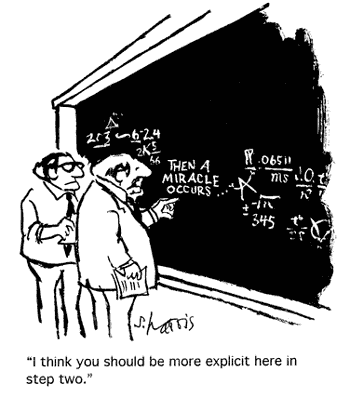 26
Binary Modification with Dyninst